Πιθανότητες και Στατιστική
Ελεγχοι υποθεσεων
Έλεγχοι Υποθέσεων
Βασικοί ορισμοί και βήματα ενός ελέγχου μιας υπόθεσης
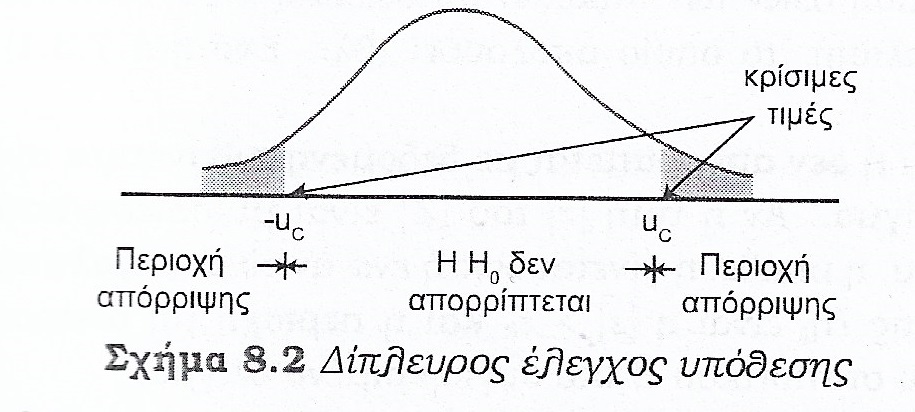 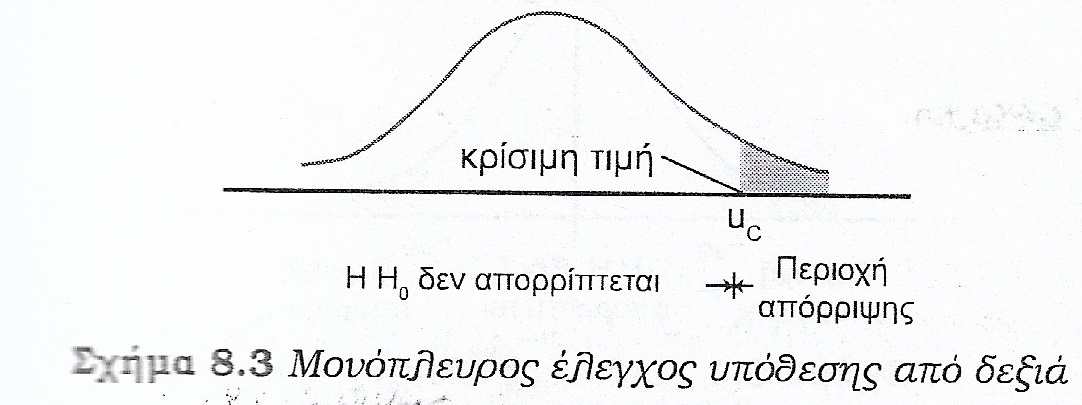 Βασικοί ορισμοί και βήματα ενός ελέγχου μιας υπόθεσης
Έλεγχοι υποθέσεων για μέσες τιμές
Κανονική κατανομή, γνωστή τυπική απόκλιση:
Έλεγχοι υποθέσεων για μέσες τιμές
Έλεγχοι υποθέσεων για μέσες τιμές
Έλεγχοι υποθέσεων για μέσες τιμές
Έλεγχοι υποθέσεων για μέσες τιμές (Μεγάλο δείγμα / άγνωστη τυπική )
Έλεγχοι υποθέσεων για μέσες τιμές
Έλεγχοι υποθέσεων για μέσες τιμές
Κατανομές
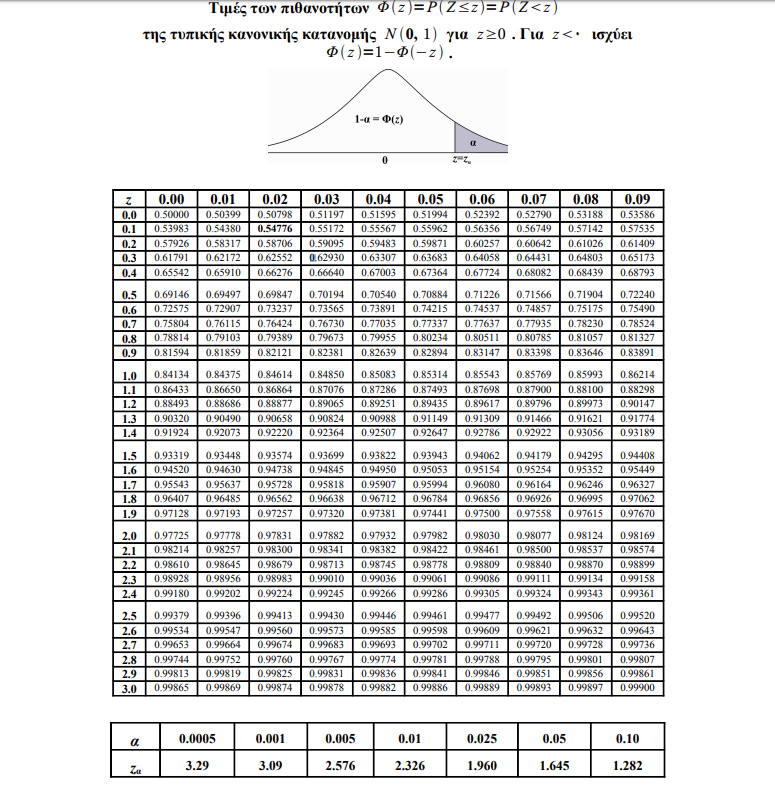 Έλεγχοι υποθέσεων για διαφορά μέσων τιμών (Μικρό ή Μεγάλο δείγμα)
Έλεγχοι υποθέσεων για διαφορά μέσων τιμών(Άγνωστη απόκλιση)
Έλεγχοι υποθέσεων για διαφορά μέσων τιμών
Έλεγχοι υποθέσεων για διαφορά μέσων τιμών
Έλεγχοι υποθέσεων για διαφορά μέσων τιμών
Έλεγχοι υποθέσεων για διαφορά μέσων τιμών
Έλεγχοι υποθέσεων για αναλογία
Έλεγχοι υποθέσεων για αναλογία
Παράδειγμα:
Σε ένα δείγμα 150 αντικειμένων που παράγονται από ένα τόρνο τα 6 ήταν ελαττωματικά. Να εξεταστεί σε στάθμη σημαντικότητας 5% αν το ποσοστό των ελλαττωματικών αντικειμένων που παράγονται από τον τόρνο είναι μικρότερο του 7.5%.
Έλεγχοι υποθέσεων για αναλογία
Έλεγχοι υποθέσεων για αναλογία (διαφορά αναλογιών)
Έλεγχοι υποθέσεων διακύμανση
Έλεγχοι υποθέσεων διακύμανση
Έλεγχοι υποθέσεων διακύμανση
P-τιμή ενός ελέγχου
Μικρό δείγμα
Μεγάλο δείγμα
P-τιμή ενός ελέγχου
P-τιμή ενός ελέγχου
Ασκήσεις
Για να ελεγχθεί ο ισχυρισμός ότι ένα αυτοκίνητο διανύει λιγότερο από 30000km ανά έτος χρησιμοποιήθηκε ένα δείγμα 100 τυχαία επιλεγμένων αυτοκινήτων, από το οποίο προέκυψε μέση τιμή 28700km ανά έτος και τυπική απόκλιση 4200km. Να ελεγχθεί σε διάφορες στάθμες σημαντικότητας ο ισχυρισμός αυτός.
Ασκήσεις
Ασκήσεις
Για να εκτιμήσουμε αν υπάρχει διαφορά στη συγκέντρωση ενός ατμοσφαιρικού ρύπου σε μια πόλη το πρωί και το απόγευμα μετρήσαμε τη συγκέντρωση Χ του ρύπου στο κέντρο της πόλης το πρωί Χ και το βράδυ Υ σε ένα τυχαίο δείγμα 8 ημερών


Να εξεταστεί σε στάθμη σημαντικότητας α=0.1 αν η συγκέντρωση του ρύπου είναι μεγαλύτερη το βράδυ από το πρωί.
Υποθέτουμε ότι η συγκέντρωση Χ του ρύπου ακολουθεί κανονική κατανομή
Ασκήσεις